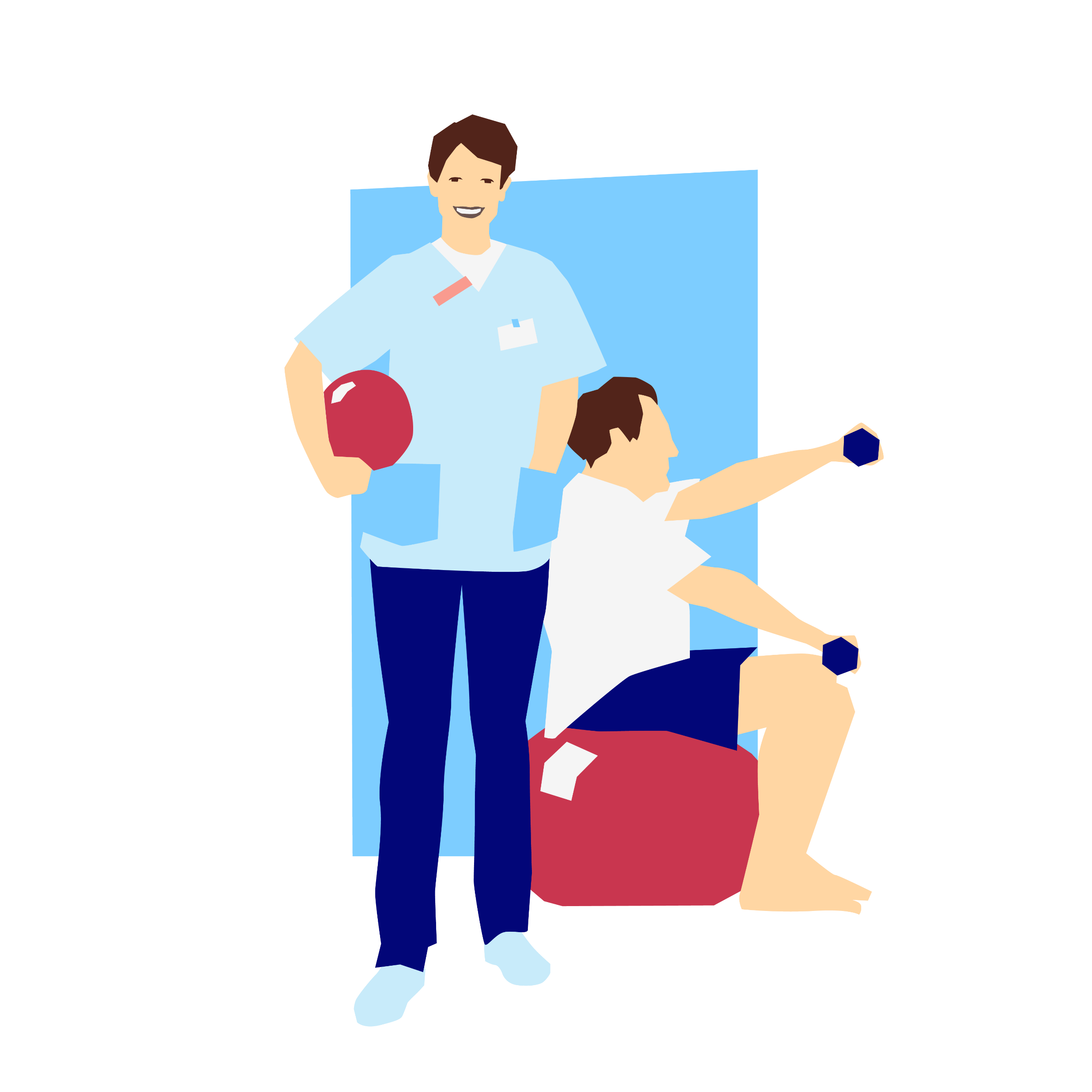 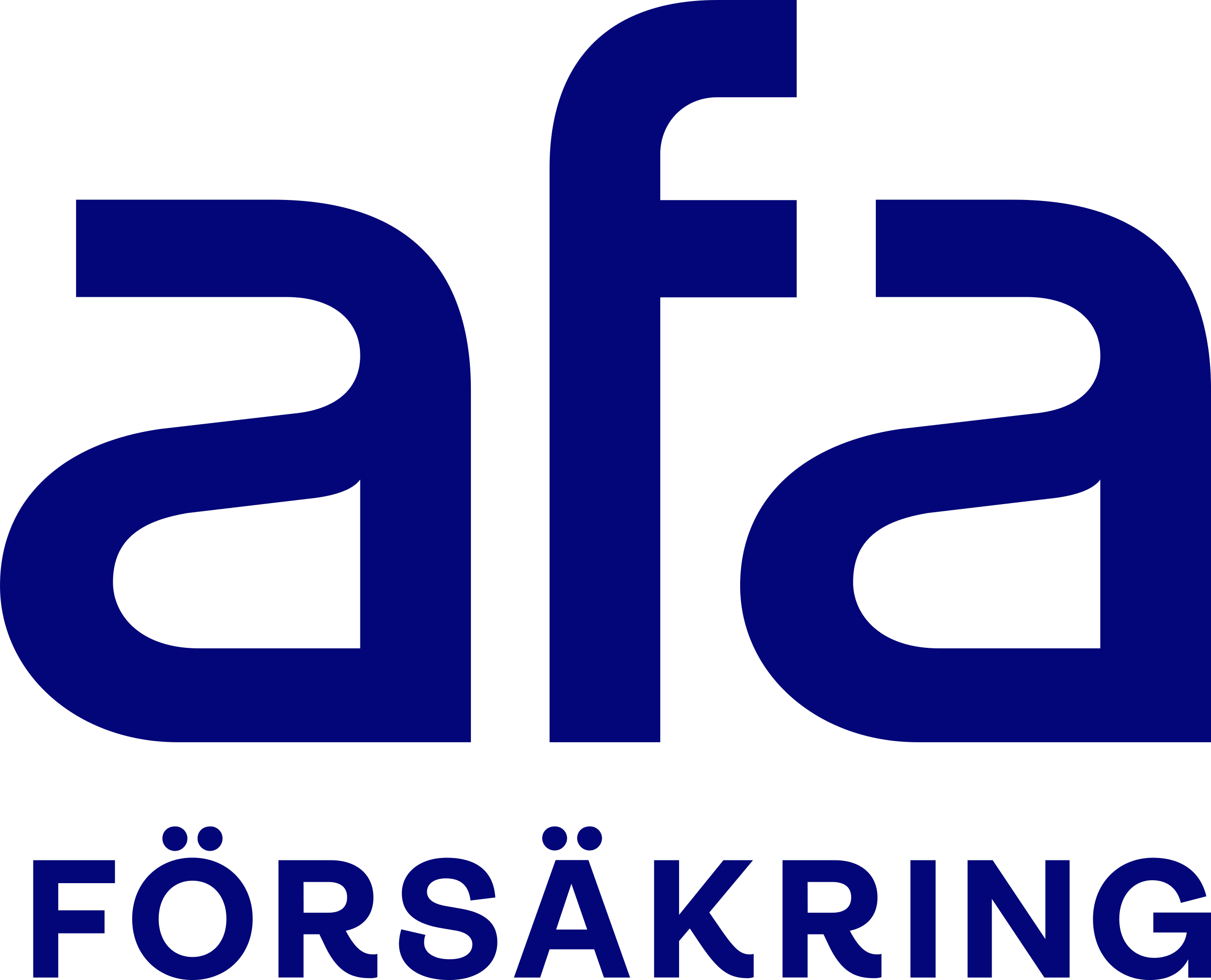 Ryggskada
Fysioterapeuten Agneta halkade på en våt fläck i behandlings­rummet och fick en allvarlig ryggskada.

Yrke: Fysioterapeut
Ålder: 42 år
Månadslön: 35 000 kr
Sjukskrivning: 360 dagar
Kostnader: Läkarvård och mediciner på 1 800 kr
Efter sjukskrivning: Efter cirka 1 år bedöms 
Agneta ha 10 % medicinsk invaliditet
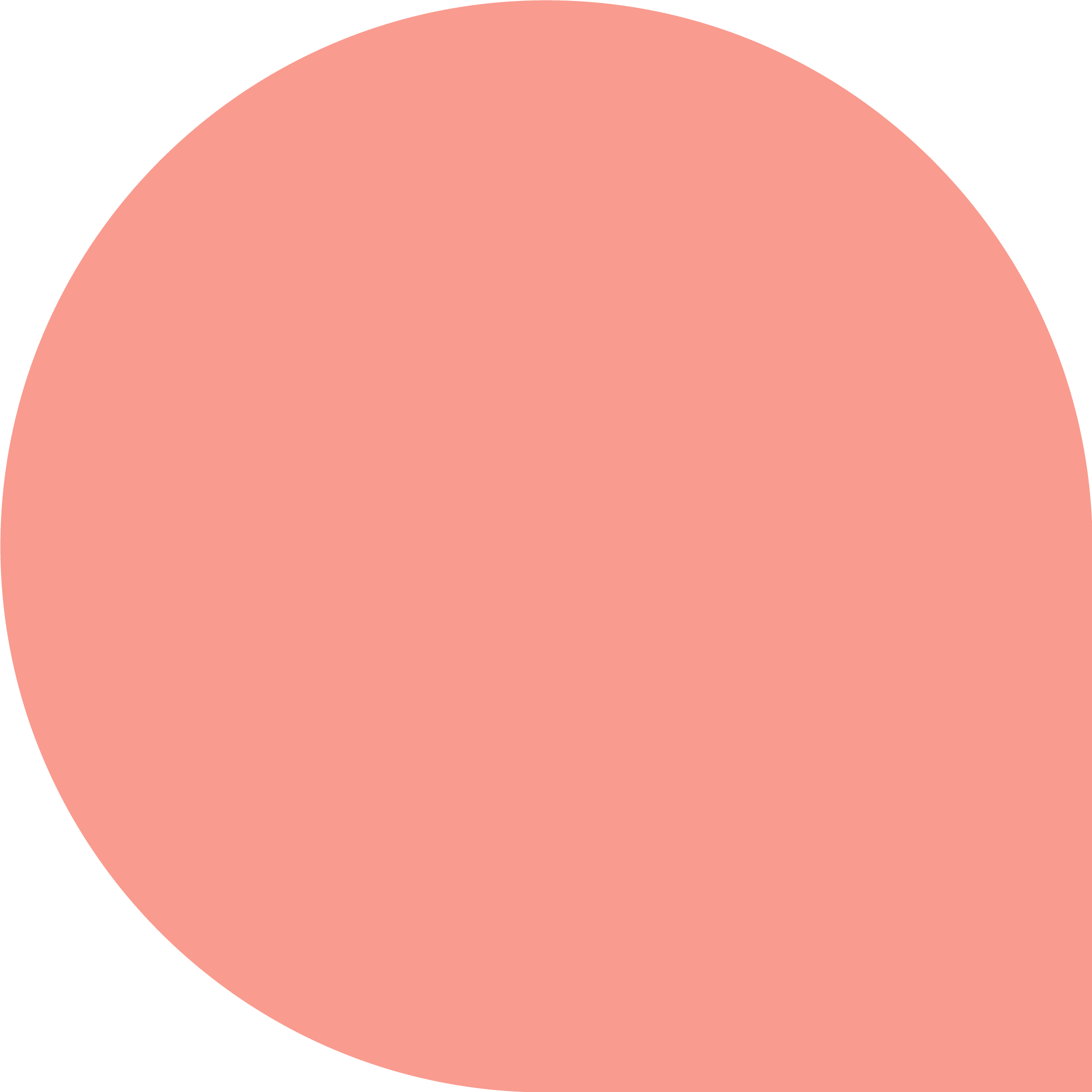 Om Agneta inte gör någon anmälan till Afa Försäkring får hon ingen ersättning.
Ersättning från Afa Försäkring, den kollektivavtalade arbetsskade-försäkringen med ca 250 000 kr.